BAND OF BROTHERS
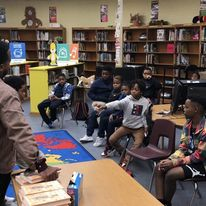 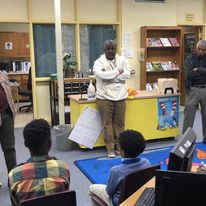 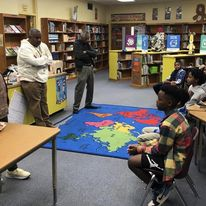 GES Band of brother students